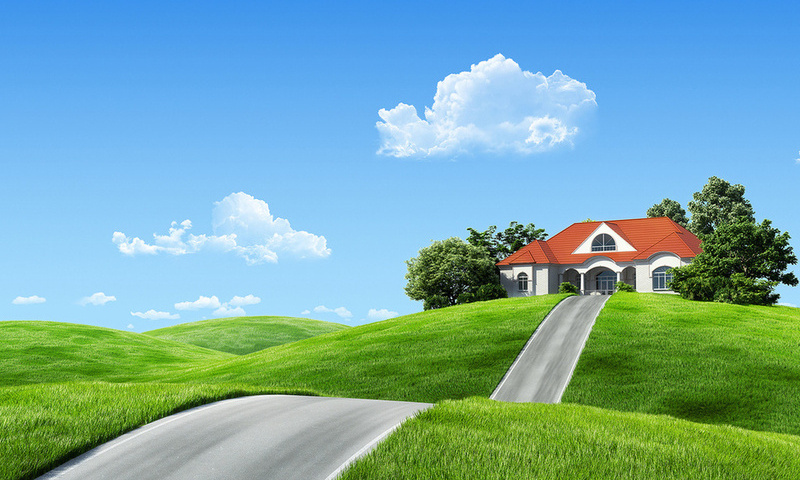 Дидактическая  игра
«Транспорт» для первой младшей группы .    Подготовила и составила                     Паршенкина И.А.
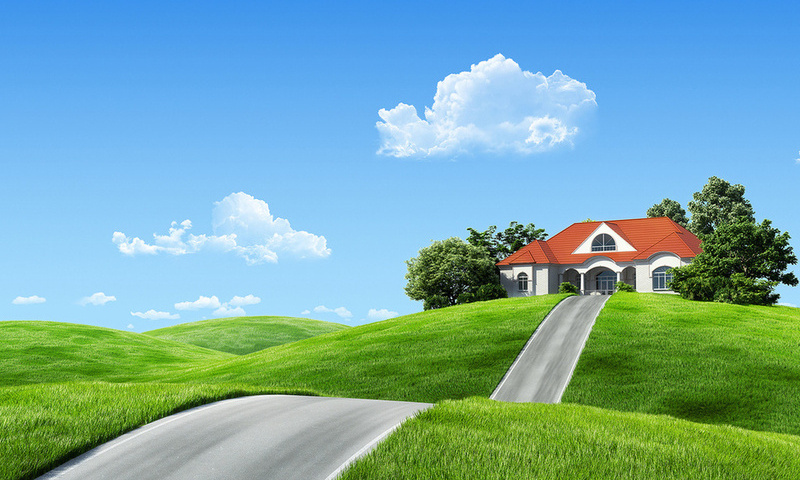 Задачи: 1. Закреплять знания детей о транспорте . 2. Выделять основные его части.3. Узнавать по звуку.4. знать назначение транспортного  средства.
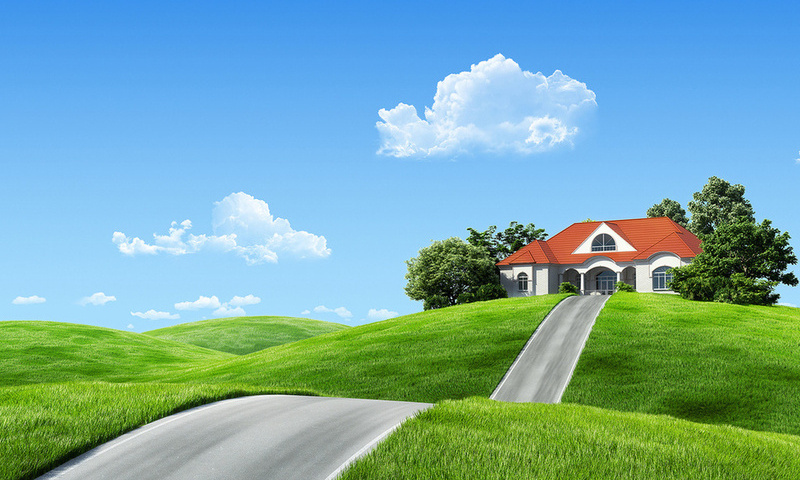 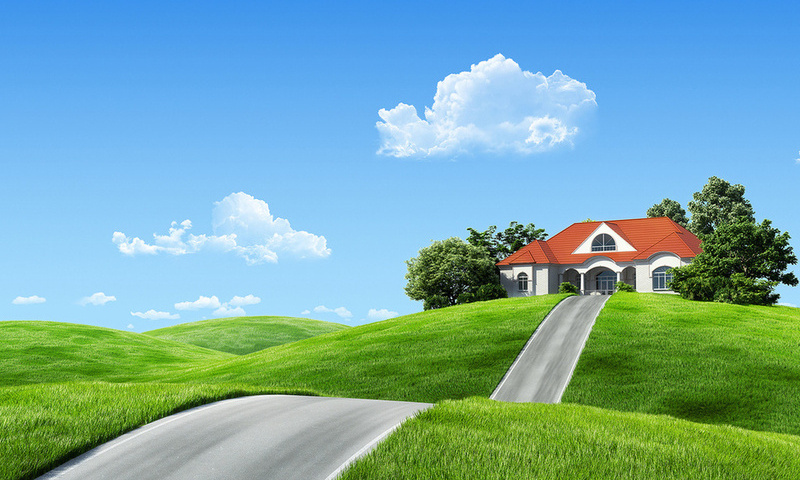 Легковой автомобиль
 Легковой автомобиль
 По дороге мчится.
 А за ним густая пыль
 Тучею клубится
Легковая машина
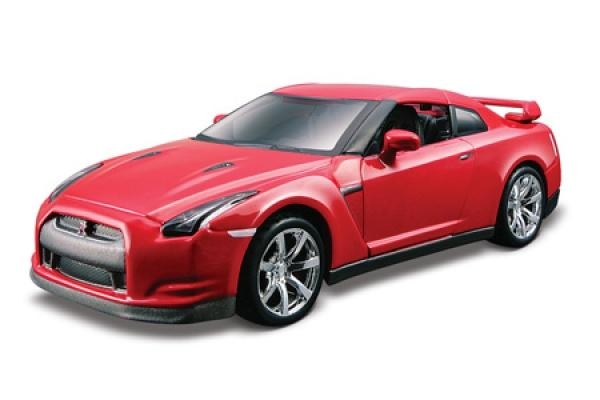 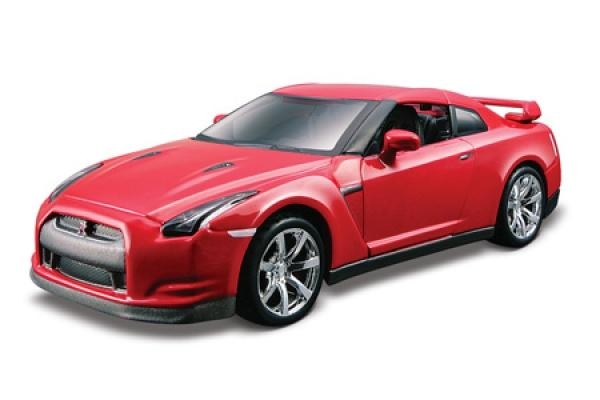 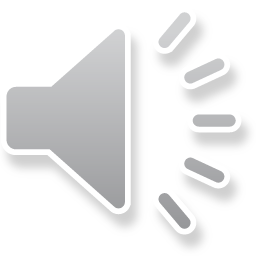 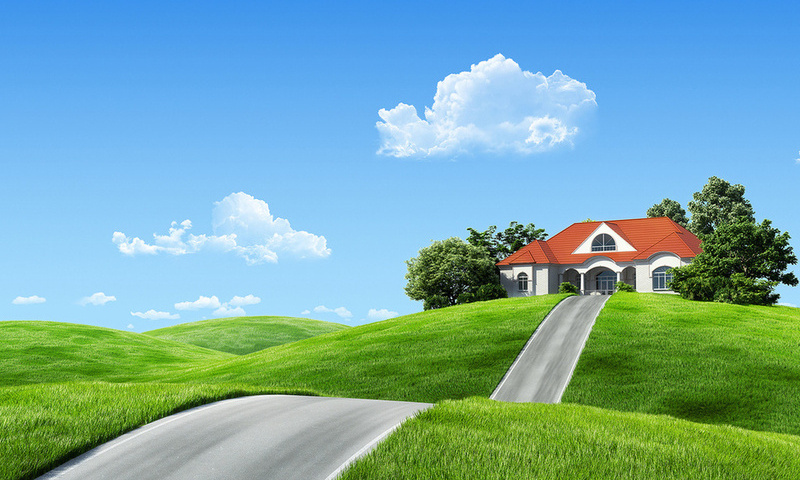 Полицейская машина
Полицейская машина  Нам мелькает глазом  синим, 
 А её сирены звук  Слышен далеко вокруг.
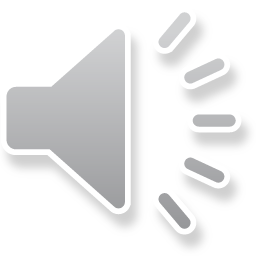 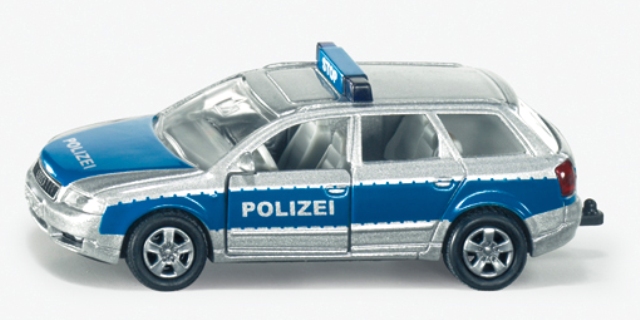 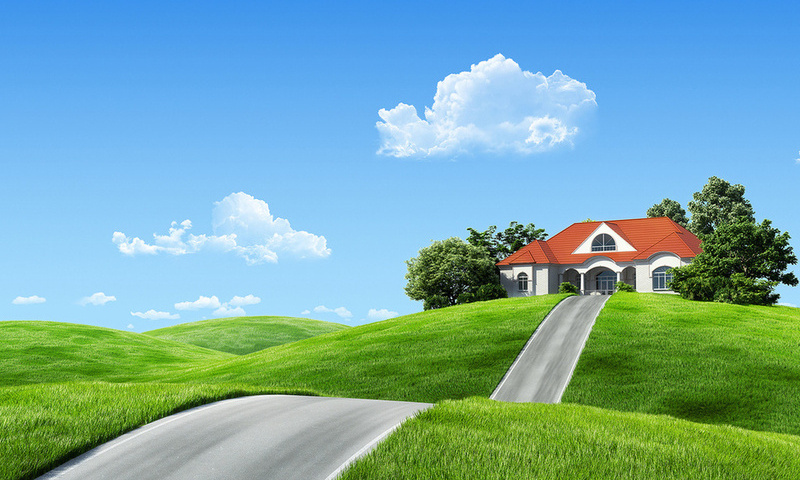 Пожарная машина
Спешит машина красная,
 Не выключая фар,
 На службу на опасную,
 Спешит тушить пожар!
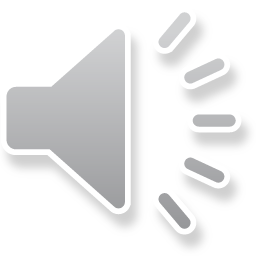 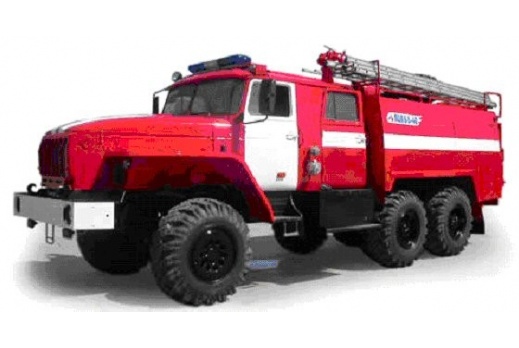